Basic Data Inf
Nature vs. WISSCR swath (18Z)
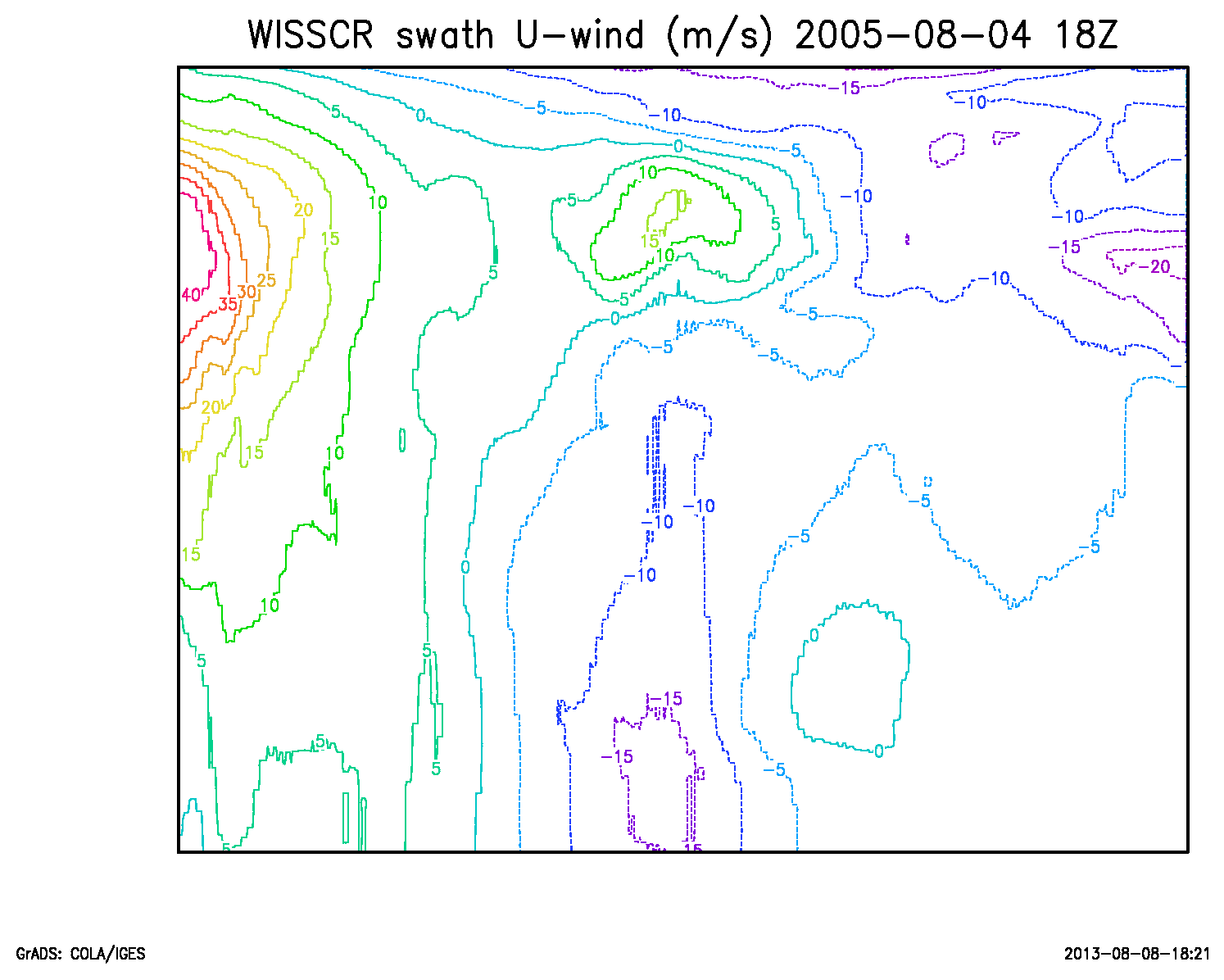 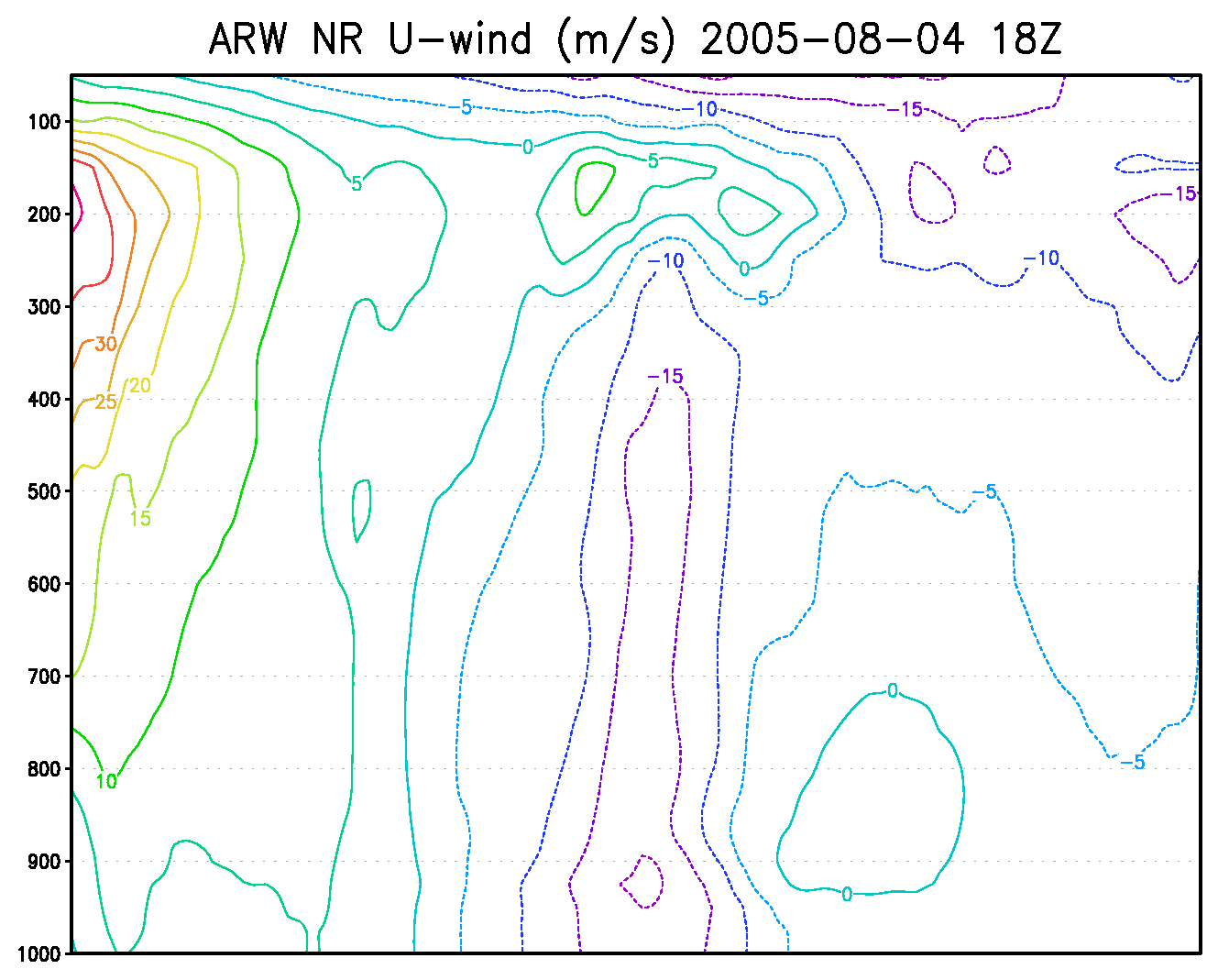 New capability: Cross section in the Nature Run compared to all the profiles from 18Z swath
Nature vs. WISSCR swath (18Z)
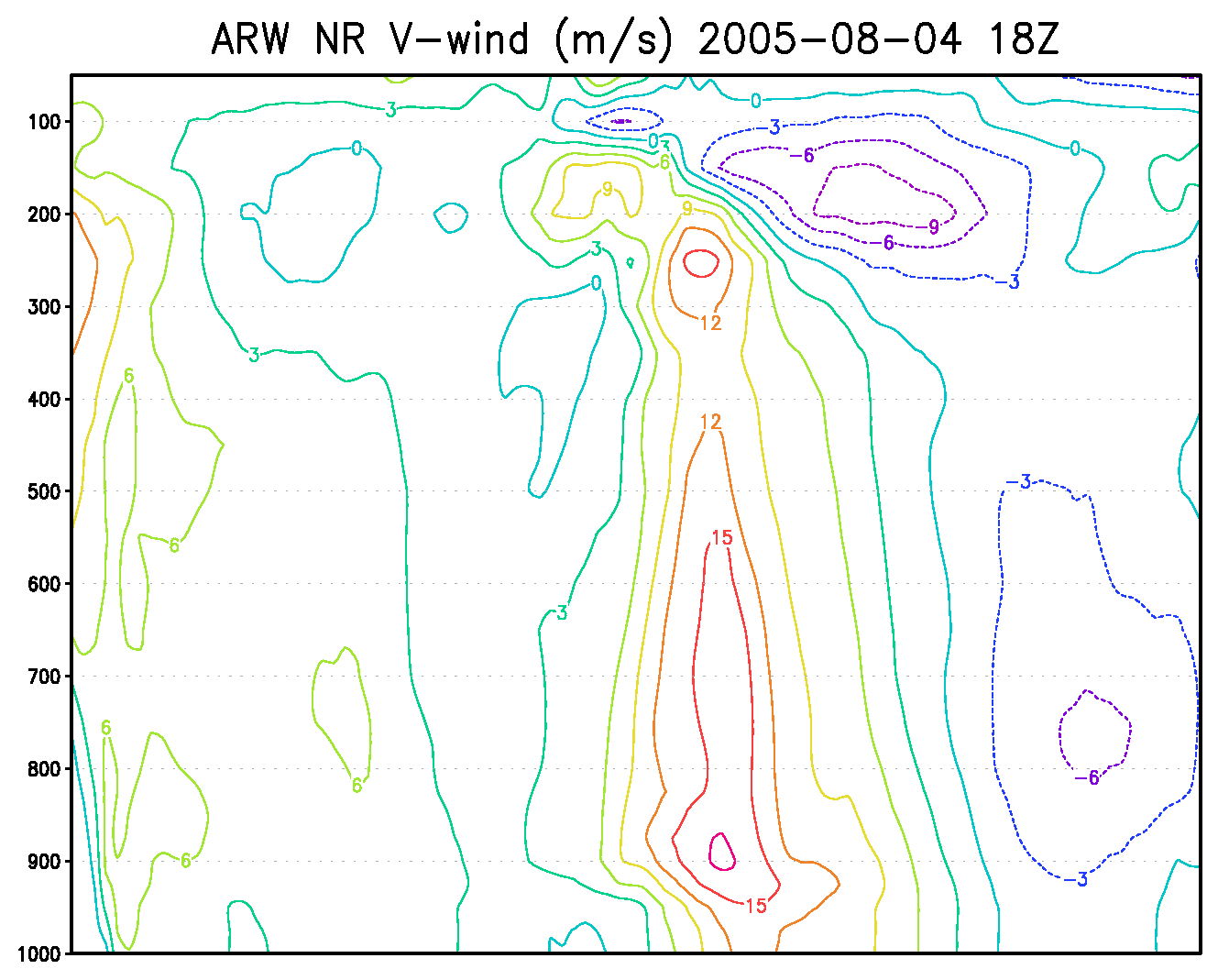 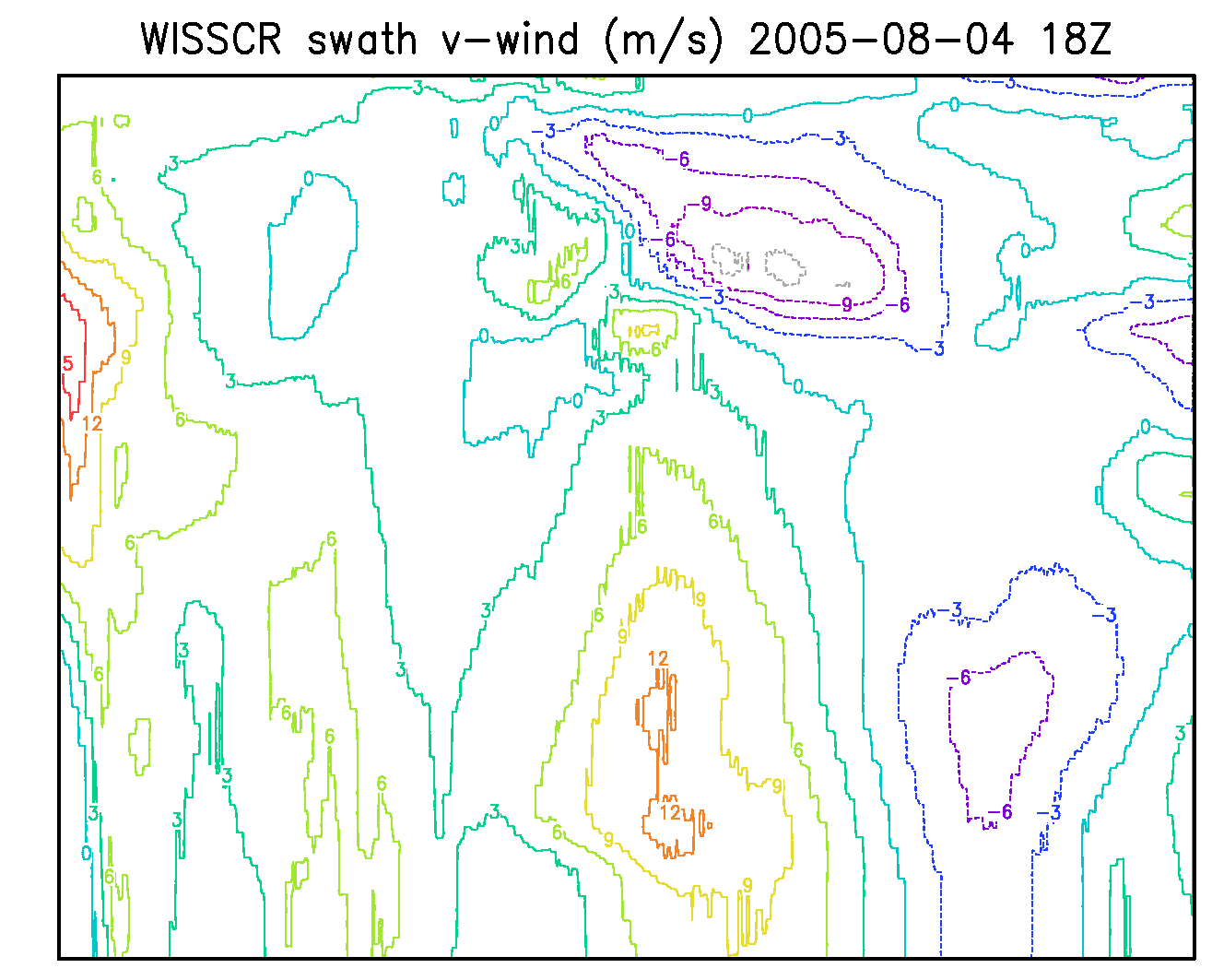 Experiments
OAWL
30 point localizations
Observations randomly assimilated within cycle
No boundary perturbation inflation
6 hour spin up starting on August 4, 2005 at 00Z
Hourly cycling from 06Z to 20Z 
10 cycles with data
8 cycle with data within HEDAS domain
WISSCR
Same as OAWL experiment